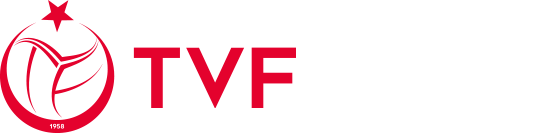 MÜSABAKA YÖNETİMİ VE İLKELERİ
HAZIRLAYAN: MUSTAFA SUPHİ DOĞANCI
KONU BAŞLIKLARI
MÜSABAKA ÖNCESİ HAZIRLIK SÜRECİ VE TAKIM İÇİNDE GÖREV PAYLAŞIMLARI

MÜSABAKA YÖNETİMİ VE TAKIM İÇİ GÖREV PAYLAŞIMLARI

MÜSABAKA ESNASINDA KARŞILAŞABİLECEĞİMİZ SORUNLAR VE BU SORUNLARIN ÇÖZÜMLERİYLE İLGİLİ  ALTERNATİF ÖNERİLER

MÜSABAKA SONRASI TUTUM VE DEĞERLENDİRMELER
HAZIRLIK DÖNEMİ VE GÖREV DAĞILIMI
MÜSABAKADAN 1 GÜN ÖNCE FORMALAR, FORMA NUMARALARI VE ESAME LİSTESİ KONTROL EDİLİR. (ALTYAPI)
MÜSABAKA GÜNÜ MAÇ SAATİNDEN EN AZ 1.5 SAAT ÖNCE SALONDA HAZIR OLUNUR SON KONTROLLER YAPILIR.
MÜSABAKA VEYA ISINMA SIRASINDA KULLANILACAK TÜM MATERYALLERLERİN (TOPLAR, SAĞLIK ÇANTASI, FİZİKSEL ANTRENMAN APARATLARI, ELEKTRONİK EKİPMAN ÇANTASI, LİSANS VE RESMİ EVRAKLAR VS…) SORUMLULARI BELİRLENİR. ALTYAPILARDA OYUNCULAR, A TAKIMLARDA DA SORUMLU STAFF ÜYELERİ EKİPMANLARI TAŞIMAKLA YÜKÜMLÜDÜR.
ISINMA PROTOKOLÜ BAŞLAR.
MÜSABAKA ISINMA PROTOKOLÜ
VOLEYBOL MÜSABAKALARINDA RESMİ ISINMA SÜRESİ 10’ DIR.
MÜSABAKANIN HAKEMLERİ 17’ ÖNCE SAHAYA GELİRLER FİLEYİ KONTROL EDİP KURA ÇEKİMİNİ YAPARLAR VE RESMİ ISINMA SÜRESİ BAŞLAR. 
MÜSABAKANIN BAŞLAMASINA 5’ KALA ISINMAYI BİTİRİRLER VE KALAN SÜREDE TAKIMLAR MAÇA DAVET EDİLİR. TÜM BU RESMİ PROTOKOL TOPLAM 17’ SÜRER.
TAKIMIMIZIN ISINMA İÇİN SAHAYA NE ZAMAN ÇIKACAĞINI VEYA ISINMAYA AKTİF OLARAK NE ZAMAN BAŞLAYACAĞIMIZI BU 17’ YI KULLANARAK HESAPLARIZ.
TOPLA ISINMA BÖLÜMÜNDE FİLEYİ KULLANARAK YAPTIĞIMIZ ÇALIŞMALAR (FİLEDE ATAK VE SERVİS) RESMİ ISINMA PROTOKOLÜ İÇİNDE DEĞERLENDİRİLİR.
STANDART BİR A TAKIM MÜSABAKASINDA TAKIMLAR GENELLİKLE 15’ FİZİKSEL ISINMA 10’-12’ DAKİKA TOPLA ISINMA PLANLAYARAK MÜSABAKADAN YAKLAŞIK 45’ ÖNCE SAHADAKİ AKTİF ISINMALARINA BAŞLARLAR.
OYUNCULAR GENELLİKLE BU SÜREDEN ÖNCE SAHAYA ÇIKAR VE KİŞİSEL EGZERSİZLERİNİ YAPARAK ÖN HAZIRLIK YAPARLAR.
ISINMA SÜRESİNCE GÖREV DAĞILIMI
1. YARDIMCI ANTRENÖR; ISINMA PROTOKOLÜNÜ PLANLAR SAHA ANTRENÖRLERİNİN GÖREV DAĞILIMINI YAPAR VE ISINMAYI YÖNETİR.
2. YARDIMCI ANTRENÖR; ISINMA SIRASINDA PASÖRLERLE ÇALIŞIR VE ONLARIN ÖZEL OLARAK HAZIRLANMASINI SAĞLAR.
KONDİSYONER; FİZİKSEL ISINMA BÖLÜMÜNÜ UYGULAR VE ISINMA PROTOKOLÜ BOYUNCA YARDIMCI ANTRENÖRE HER KONUDA DESTEK VERİR.
SAHA ANTRENÖRLERİ; ISINMA BOYUNCA SPORCULARIN HAZIRLANMASI YARDIMCI ANTRENÖR YÖNETİMİNDE DESTEK OLURLAR.
FİZTOTERAPİST; ISINMAYI GÖZLEMLER VE OLASI BİR PROBLEME MÜDAHELE ETMEK İÇİN HER AN HAZIR OLUR.
BAŞ ANTRENÖR; TÜM PROTOKOLÜ GÖZLEMLER VE MENTAL OLARAK MAÇA HAZIRLANIR.
MÜSABAKA YÖNETİMİ
MÜSABAKA YÖNETİMİ TANIMINDAN ÇIKARABİLECEĞİMİZ EN BASİT ANLAM, MAÇ ESNASINDA ELİNİZDEKİ ENSTRUMANLARI KULLANARAK TAKIMINIZIN PERFORMANSINI YÜKSELTEBİLMEK VE RAKİP TAKIMIN PERFORMANSINI DÜŞÜRMEYE ÇALIŞMAK DİYEBİLİRİZ.
BUNU BAŞARABİLMEK İÇİN ÖNCELİKLE KENDİ TAKIMINIZI VE OYUNCULARINIZI ÇOK İYİ TANIMALI VE RAKİP TAKIMI DA TAKTİK OLARAK ÇOK İYİ ANALİZ ETMİŞ OLMALISINIZ.
MAÇ ESNASINDA KULLANABİLECEĞİNİZ ENSTRUMANLAR; OYUNCU DEĞİŞİKLİĞİ, MOLA, SET ARALARI ROTASYON DEĞİŞLİKLİĞİ VE OYUNCULARLA YAPACAĞINIZ TAKTİK KONUŞMALARDIR. (ÜST DÜZEY MÜSABAKALARDA GDS DE KULLANILABİLİR)
MÜSABAKALARIN SEVİYESİ YÜKSELDİKÇE TÜM BU İŞLERİ YAPABİLMEK İÇİN YARDIMCI OLMASI GEREKEN STAFF SAYISI ARTMAKTADIR. MÜSABAKA YÖNETİMİ AYNI ZAMANDA ELİNİZDEKİ VAROLAN STAFF IDA VERİMLİ KULLANABİLME VE ONLARI YÖNETME BECERİSİ İSTER.
MÜSABAKA ESNASINDA STAFFIN  GÖREV PAYLAŞIMI VE SORUMLULUKLAR
1. YARDIMCI ANTRENÖR; DATA VOLLEY PROGRAMINI KULLANARAK RAKİBİ YANINDA BULUNAN BİLGİSAYARDAN VERİ VE GÖRSEL OLARAK TAKİP EDER VE TAKTİK GERİ BİLDİRİMLERDE BULUNUR.TELSİZLE İSTATİSTİK ANTRENÖRÜ İLE GÖRÜŞÜR VE İHTİYAÇ DUYULAN BELGELERİ VE YORUMLARI İSTER.
2. YARDIMCI ANTRENÖR; BİZİM VE RAKİBİN ROTASYONLARINI KARŞILAŞTIRIR VE GÜNCEL OLARAK HER ROTASYONLA İLGİLİ VERİ İLETİR. AYNI ZAMANDA YAPILAN OYUNCU DEĞİŞİKLİĞİ VE MOLA SAYISINI KONTROL EDER.OYUNCU DEĞİŞİKLİĞİ YAPILACAĞI ZAMAN YEDEK OYUNCULARI BİLGİLENDİRİR VE DEĞİŞİKLİĞE HAZIRLAR.
KONDİSYONER; SAHA DIŞINDA OYUNCULARIN FİZİKSEL DURUMUNU KONTROL EDER VE OYUNCULARIN PERFORMANSLARINI ÖLÇEN DİJİTAL PLATFORMLARI KULLANIR. İHTİYAÇ DUYULURSA İSTATİSTİK ANTRENÖRÜNE YARDIMCI OLUR.
İSTATİSTİK ANTRENÖRÜ; DATA VOLLEY PROGRAMINI KULLANARAK MAÇI DİJİTAL VERİ HALİNE ÇEVİRİR VE İHTİYAÇ DUYULAN TÜM BİLGİLERİ SAHAYA İLETİR.
FİZYOTERAPİST; OLASI BİR SAKATLIK DURUMUNA MÜDAHALE EDEBİLMEK İÇİN HAZIR BEKLER, AYNI ZAMANDA KONDİSYONERDEN GELEN VERİLER VE KENDİ GÖZLEMLERİYLE OYUNCULARI SAHADA FİZİKSEL OLARAK İYİ DURUMDA TUTMAYA ÇALIŞIR.
SAHA ANTRENÖRLERİ; SEYİRCİLERİN ARASINDA SAHA ÇİZGİLERİNE PARALEL OTURARAK OLASI GDS KARARLARIYLA İLGİLİ YARDIMCI OLMAYA ÇALIŞIRLAR.
MÜSABAKA ESNASINDA KARŞILAŞILABİLECEK OLUMSUZ DURUMLAR VE ÇÖZÜM ÖNERİLERİ
HAZIRLANAN TAKTİĞİN BAŞARISIZ OLMASI VEYA RAKİBİN KARŞI TAKTİK GELİŞTİRMESİ.
OYUNCU SAKATLIĞI (HER İKİ TAKIM İÇİN)
OYUNCU DEĞİŞİKLİĞİ SAYISINI UNUTMA SAHADA OYUNCUNUN ZORUNLU KALIŞI
MOLA SAYISININ BİTMESİ
POZİSYON HATASI YAPMAK VE BU DURUMUN FARKLI KOŞULLARI
TAKIMIN ÇOK YÜKSEK KAYGI SEVİYESİYLE KARŞI KARŞIYA KALMASI
OLUMSUZ SALON KOŞULLARI
YOĞUN TRİBÜN BASKISI
MÜSABAKA SONRASI TUTUM
SONUÇ NE OLURSA OLSUN, EĞER SEZONUN VEYA TURNUVANIN SON MAÇI DEĞİLSE, MAÇIN BİTİMİNDEN HEMEN SONRA TAKIMINIZLA OYUNU DEĞERLENDİRME KONUŞMASI YAPMAYIN, KONUŞMANIZ KISA VE NET MESAJLAR İLETSİN HATTA ŞANSINIZ VARSA MAÇTAN SONRA KONUŞMA YAPMAYIN.
EĞER YETERLİ DONANIM VARSA MAÇTAN HEMEN SONRA MAÇI VE ANALİZİNİ İZLEYİN VE MUTLAKA KENDİNİZE NOT ALIN.
MAÇTAN SONRA DUYGUSAL OLARAK YÜKSEK OLDUĞUNUZ DÖNEMLERDE CİDDİ KARARLAR ALMAYIN.
SONUÇ NE OLURSA OLSUN ERTESİ GÜN VEYA ANTRENMAN TAKIMINIZLA DEĞERLENDİRME YAPTIKTAN SONRA YENİ MAÇINIZA ODAKLANIN. EĞER SEZONUN SON MAÇI İSE TATİLE ÇIKIN 